The 1-2-3’s of Vanc AUC:Tips for AUC-Based Dosing Implementation
Name, Credentials
Title
Institution
City, State
2020 Vancomycin Monitoring Guidelines
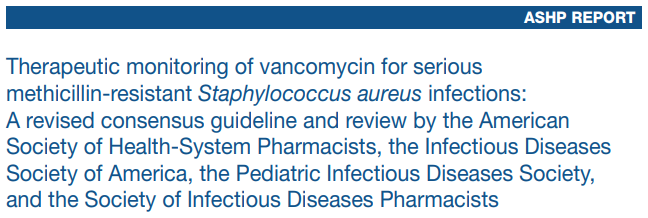 AUC-guided dosing and monitoring recommended for suspected or confirmed serious MRSA infections
Two methods: Bayesian or 2-level first-order pharmacokinetics (PK)
Monitoring goal: AUC 400-600 mg▪h/L*
*assuming MIC = 1 mg/L
WHY AUC?
AUC/MIC ratio is the primary PK/PD predictor of vancomycin activity
Troughs are an imprecise surrogate for AUC
Higher troughs (≥ 17 mcg/mL) are associated with AUC > 600 mg▪h/L and increased risk of AKI
AUC-guided dosing and monitoring has been associated with similar outcomes and reduced rates of AKI than trough-based monitoring
Rybak et al. Am J Health-Syst Pharm. 2020;77(11):835-864.
PICK YOUR POPULATION
1
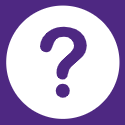 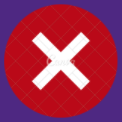 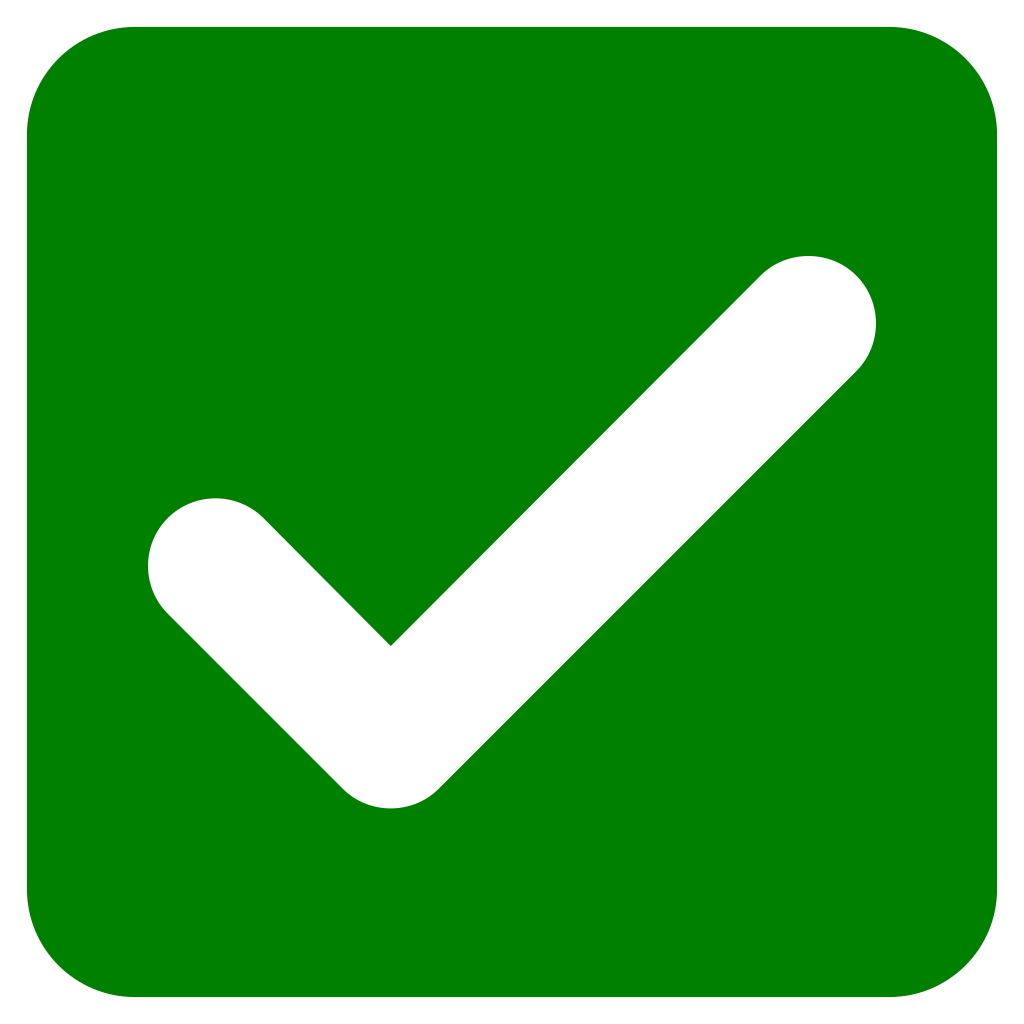 AUC data from retrospective, observational studies of MRSA bacteremia
Confirmed or suspected serious MRSA infections
MRSA isolates with MIC ≤ 1 mg/L
Limited to no data
Non-severe MRSA infections (SSTIs)
MRSA isolates with MIC > 1 mg/L
Osteomyelitis
Meningitis
Non-S. aureus infection
Anticipated short duration
Surgical prophylaxis
Empiric therapy in patients with few to no risk factors for MRSA infection
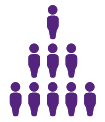 Rybak MJ, et al. Am J Health-Syst Pharm. 2020;77(11):835-864.
Heil EL, et al. Am J Health-Syst Pharm. 2018;75:1986-95.
[Speaker Notes: Most data for AUC-guided dosing and monitoring come from retrospective, observational, single-center studies in MRSA bacteremia
Data in non-severe MRSA infections, like SSTI, and non-S. aureus infections are limited 
Limited to no data in using AUC dosing for osteomyelitis and meningitis
Little data for MRSA isolates with vanc MICs > 1 mg/L – theoretically, the AUC needed to treat these infections would result in increased risk of toxicity; alternatives should be considered
However, often elevated MICS >1 mg/L are due to higher numbers from MICs by Etest, MICs by BMD (broth microdilution) which is the reference method are shown to be lower and are likely to be 1. 
If true MIC >1 mg/L, should consider alternative antibiotics
Logistic and resource limitations may outweigh the benefits of using AUC-guided vancomycin dosing and monitoring in patients with an anticipated short duration of vancomycin]
PICK YOUR POPULATION
1
Renal impairment
AKI and rapidly changing renal function complicates dose selection and PK calculations
Limited data in renal replacement therapy
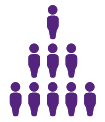 Rybak MJ, et al. Am J Health-Syst Pharm. 2020;77(11):835-864.
2
CRUNCH THOSE NUMBERS
See https://mad-id.org/vancomycin/calculators/ for information on available vancomycin dosing calculators
TIMING IS EVERYTHING
3
Appropriately-timed concentrations are key
Post distributional peaks: 1-2 hrs after end of infusion
Troughs: 0.5-1 hrs before next dose
Draw concentrations ≤ every 7 days based on stability and risk for nephrotoxicity
Communicate with nursing, phlebotomy, and lab personnel for accurate draws and documentation
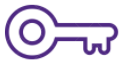 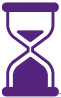 EDUCATE, EDUCATE, EDUCATE
4
Multidisciplinary education is vital         to success
Pharmacists
Prescribers
Nursing
Phlebotomy
Laboratory staff
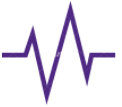 See
mad-id.org/vancomycin/education/
for educational resources including continuing education, webinars, podcasts, and videos
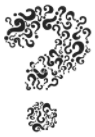 EDUCATE, EDUCATE, EDUCATE
4
Pharmacists
Background and rationale for AUC:MIC
Logistic changes
Live, case-based training
Competency test
Ongoing education sessions
Prescribers
Background and rationale for AUC:MIC
Process changes for ordering
Extent of prescriber involvement
Inservices and lectures
Emails and intranet availability
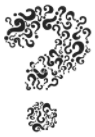 EDUCATE, EDUCATE, EDUCATE
4
Nursing
Preferred timing of blood draws
Correct documentation of draws
Managing missed concentrations
Handouts, posters, inservices
Pharmacist communication in chart
Laboratory
Accurate labeling of specimens
Prompt reporting of concentrations
Requirement of 2 concentrations (not duplicates)
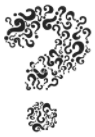 5
BRING IT BACK NOW Y’ALL
Communicate post-implementation data to all involved parties and stakeholders
AKI rates
Clinical outcomes
Cost effectiveness
Goal achievement 
Showcase during institution accreditation surveys
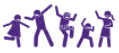 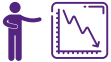 For More Information:
www.mad-id.org/vancomycin/
@MAD_ID_ASP
www.facebook.com/madidasp
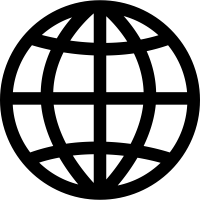 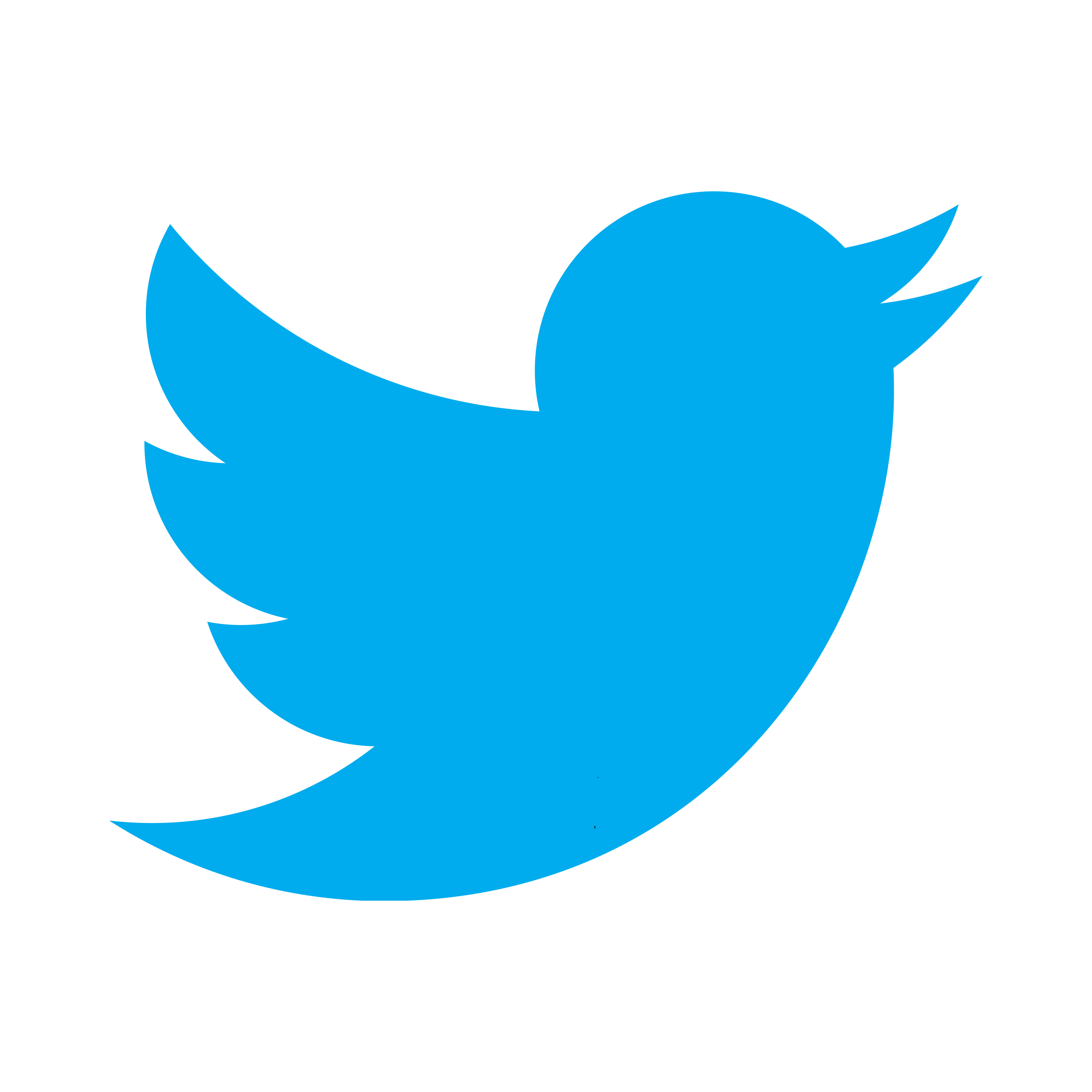 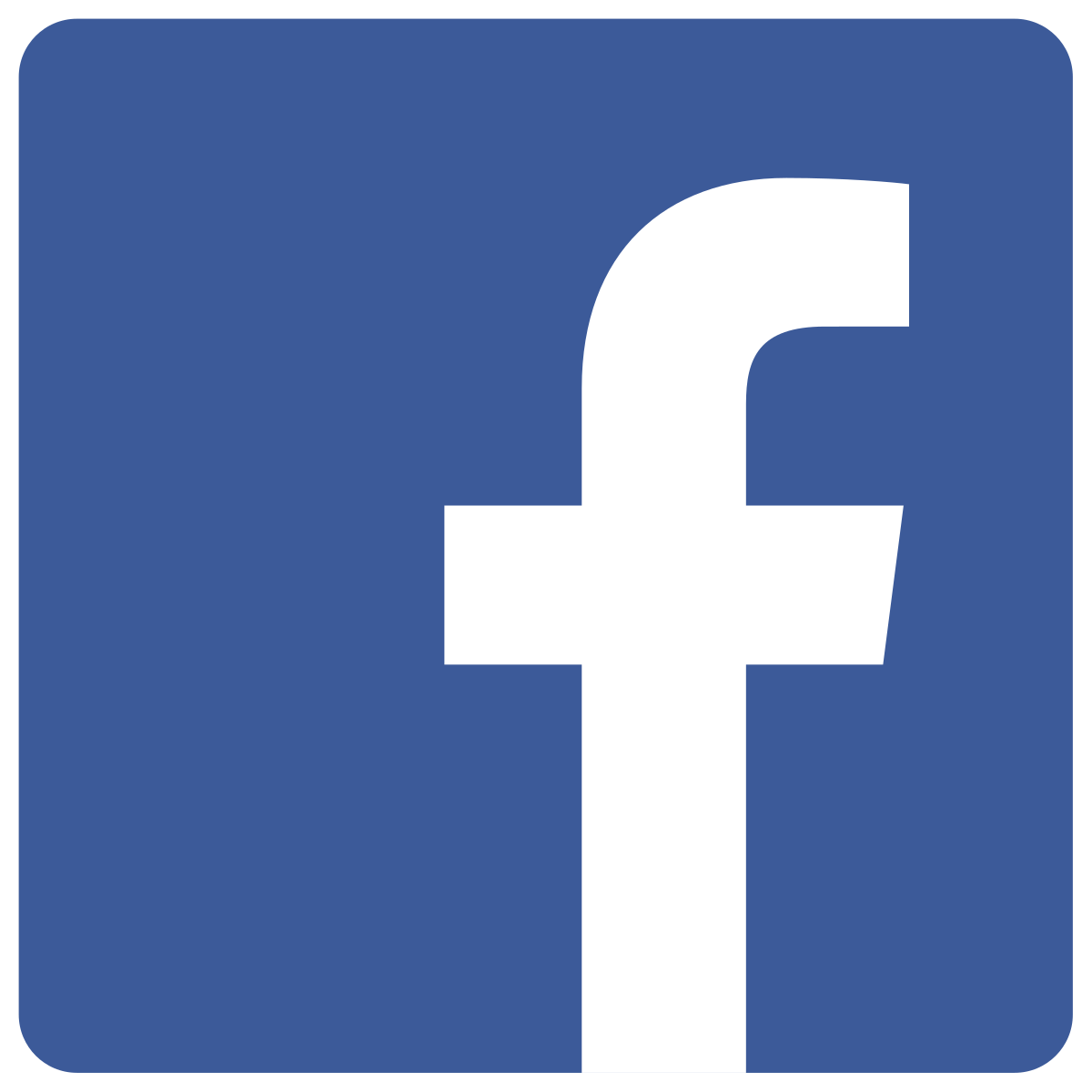 Questions?

Email
vanauc@mad-id.org